7. Imunodeficity navozené infekčními činiteli
Hostitel: 
genetické faktory
aktuální stav
předchozí imunologická zkušenost
Infekční činitel:
nástroje patogenity
mechanismy obrany proti IS
+ vliv prostředí
na oba
Podle typu interakce (resp. imunosupresivního vlivu) s IS: 

Extracelulární bakterie: toxiny, superantigeny

Intracelulární bakterie: buňky monocyto-makrofágové řady

Viry: produkce tzv. diverzních proteinů:
 - mění funkční vlastnosti buněk IS
 - inhibují syntézu cytokinů 
 - interagují s funkcí interferonů 
 - blokují transport Ag štěpů na APC
 - úbytek a útlum buněk IS
Interakce vybraných bakteriálních patogenů s IS
Helicobacter pylori

G- tyčinka, 50 – 80% infikovaných

Patogen nebo prospěšný činitel?? 
Gastritidy, metaplazie, malignity X ochranné a rovnovážné působení na IS 
Ureáza rozkládá močovinu na amoniak – změna pH a poškozování sliznic, chemotaxe neu, zvyšuje cytotoxicitu oxidantů z neu, aktivuje monocyty

Typ I víc patogenní -„ostrov patogenity“ (cca 40 genů) - toxin - slizniční eroze, vakuolizace buněk epitelu  a IL- 8

Autoimunitní reakce proti ATPáze. 
Navozuje apoptózu epitelu. 

Spojován s příznaky imunodeficience:
únavový syndrom, subfebrilie
recidivující infekce, kopřivka aj.
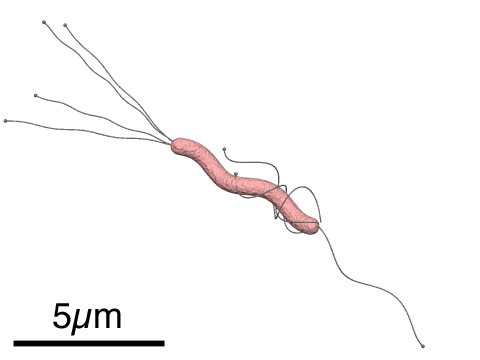 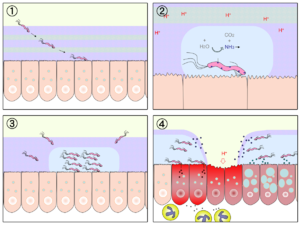 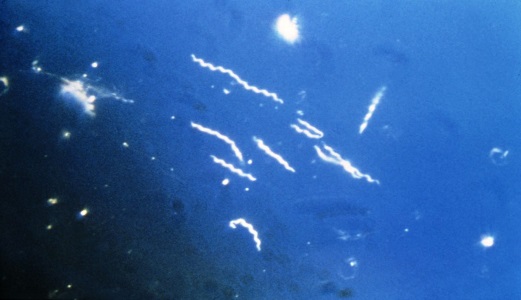 Borrelia burgdorferi - Lymeská borelióza 

Nové případy v ČR ročně 3 - 4 tisíce
Historické doklady již od počátku minulého století, původce popsán až 1981
Mikroaerofilní, Gram negativní spirochéty Borrelia burgdorferi sensu lato, spirálovitě stočené, bičíky. 

Kožní projevy: erytema migrans (většinou v místě přisátí klíštětě, ve středu postupně bledne, je v počátečním stadiu onemocnění. Na kůži mohou být i jiné projevy pozdějších stádií: borreliový lymfocytom nebo atrofická dermatitida
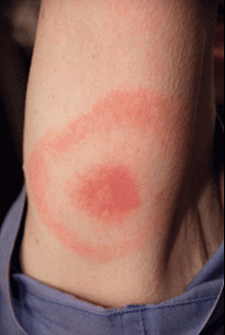 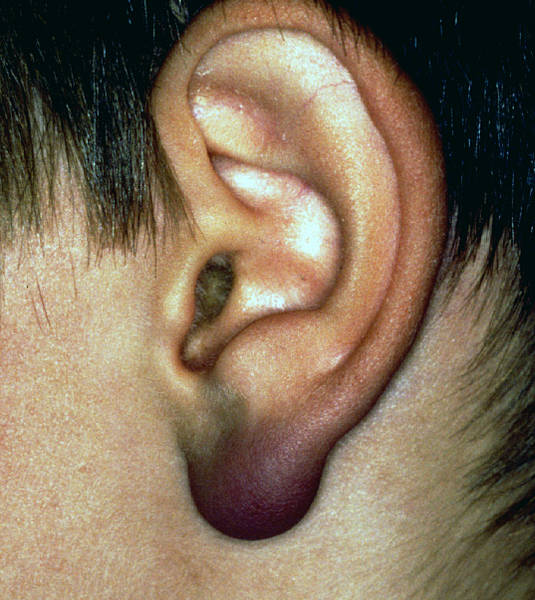 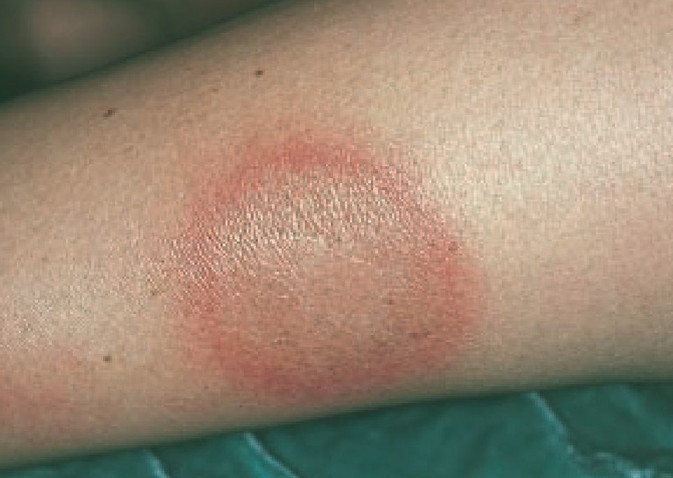 borreliový lymfocytom
erytema migrans
Stadia onemocnění: 
1. erytema migrans a příznaky podobné mírné chřipce, obojí nemusí být pacientem postřehnuto 
2. systémové projevy v některém orgánovém systému: 
nervový (B. garinii) klouby (B.b. s stricto), kožní (B. afzeli), srdce. 

Důležité tzv. proteiny vnější membrány - Osp, různé typy, exprese je závislá na životním cyklu patogenů. Při přechodu patogena z klíštěte do člověka klesá exprese OspA a stoupá OspC. 
OspA - silně aktivuje monocyty k produkci prozánětlivých cytokinů.
Problémy při diagnostice: 
- obtížná kultivace
- protilátky mohou křížově reagovat a antigeny jiných (nepatogenních) borrelií
- falešně pozitivní protilátková reakce u osob, které mají vyšší titry autoprotilátek
Zdroj vleklých potíží: pokud není v hostiteli infekce úspěšně eliminována, působí jako spouštěcí faktor deregulovaných imunitních reakcí, což vede k chronickému poškozování organismu hostitele.
Mycobacterium tuberculosis – TBC

Gram+, nepohyblivé tyčinky, řád Actinomycetales, čeleď Mycobacteriaceae
Komplex M. tuberculosis: M. tuberculosis,, M. bovis, M. africanum, M. microtti 
Komplex M. avium nízká patogenita, rozšířeny ve vnějším prostředí, časté izolace
M. Leprae


Unikátní stavba buněčné stěny: 
hodně lipidů
kyselina mykolová
arabinogalaktan
lipoarabinomanan
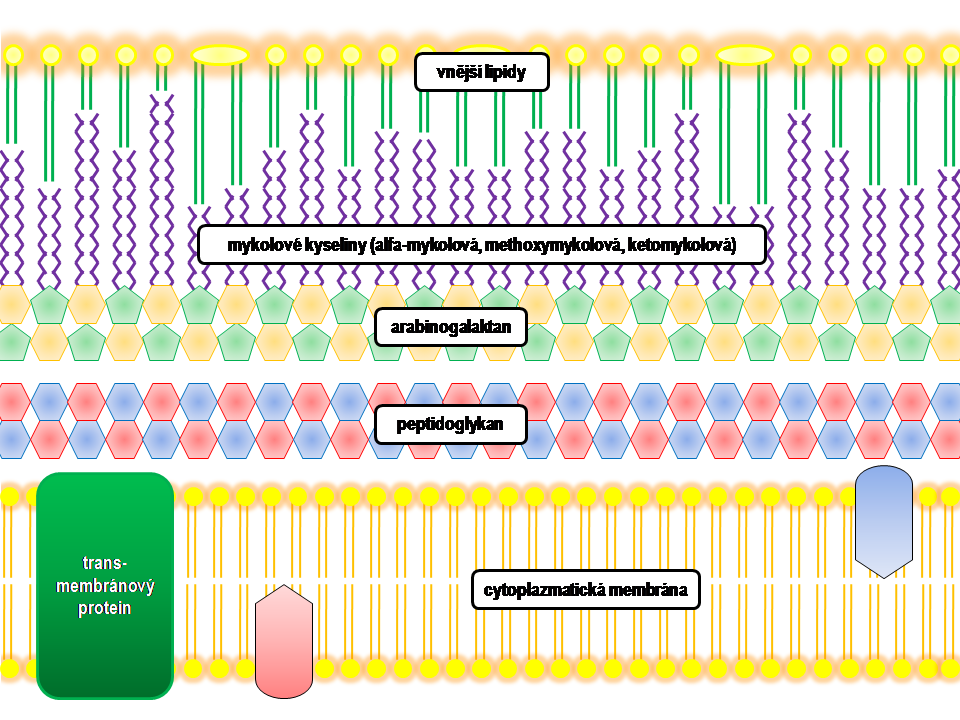 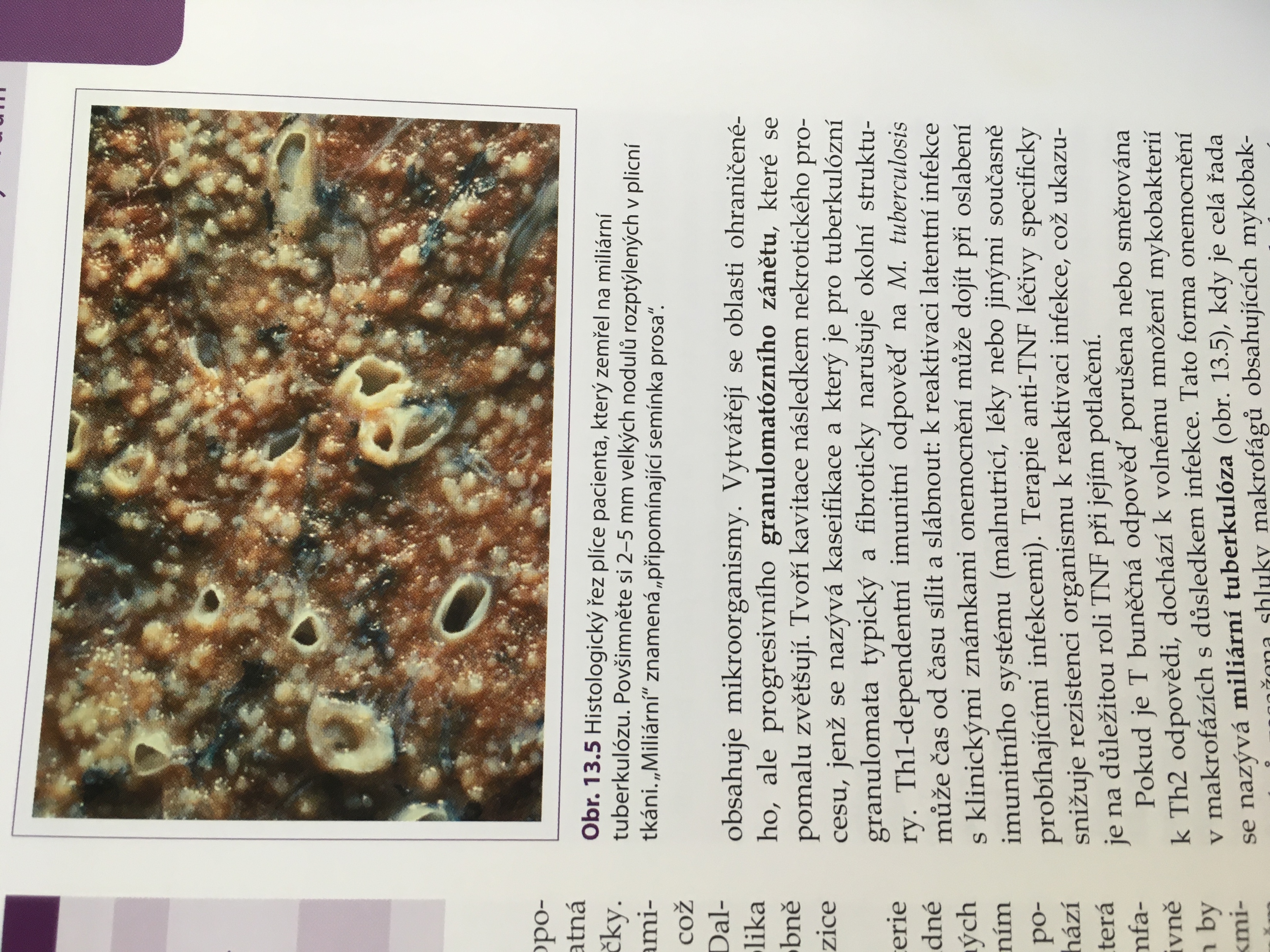 Interakce s hostitelem
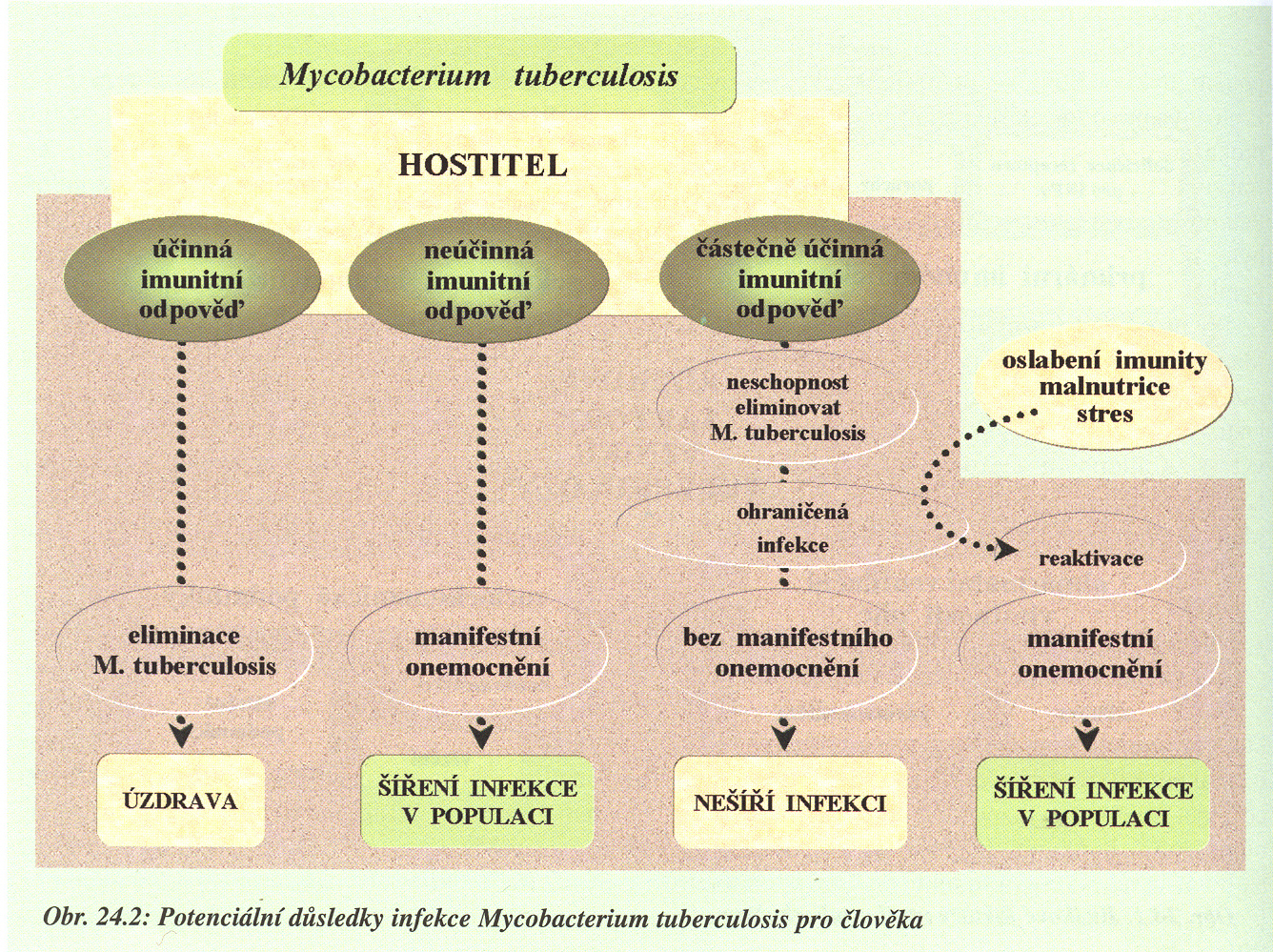 Imunitní aspekty mykobakteriální infekce
Vstup Mykobakterií do fagocytujících buněk: 
TLR receptory, CR1 receptor, Fc receptory, CD 14 
Vstup do nefagocytujících buněk: 
indukovaná makropinocytóza – adherence a ovlivnění aktinových mikrofilament

Schopnost ovlivnit vývoj fagosomu/fagolyzosomu tak, že v něm dokáže přežívat i se množit
Pro eliminaci nutné:
aktivace Mo/Mf
Th1 reaktivita IS
cytokiny: TNFα a IFN γ, IL- 12, IL- 23
Interakce mezi APC a lymfocyty, aktivace Mf a tvorba granulomů
Imunitní reakce typu Th1  zánětlivá reakce – důležitá pro likvidaci intracelulárních bakterií
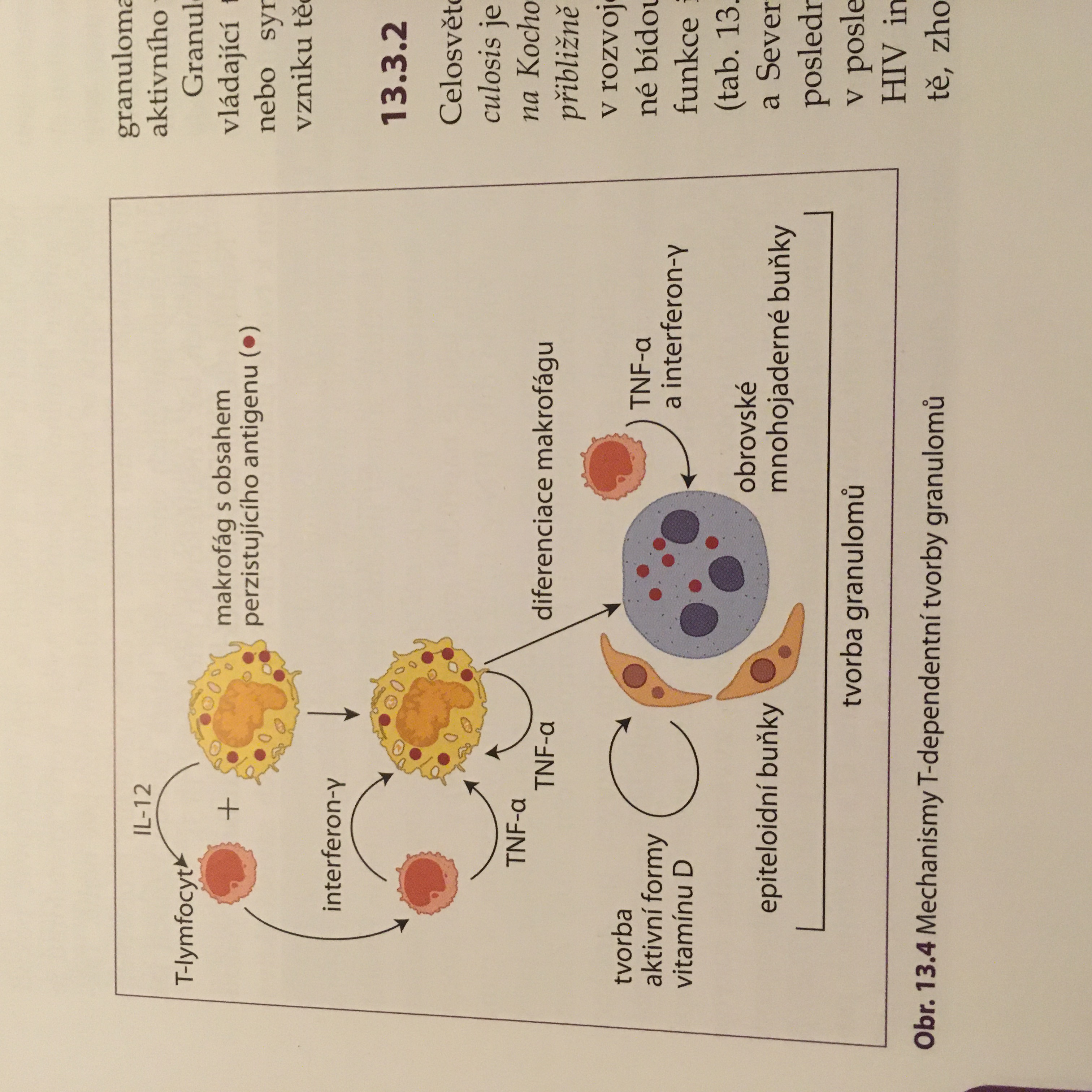 TNF
Pozn.: riziko reaktivace infekce při anti-TNF terapii
Příčiny rozdílné genetické vnímavosti jedinců k Mycobacterium tuberculosis: 
polymorfismus v genech pro cytokiny (TNF) a v genech, které regulují Th1 x Th2
polymorfismus genu pro protein NRAMP na monocytech a Mf 
(natural rezistance-associated macrophage protein) – vliv na funkci fagosomu,     odstraňuje z něj  Fe, které je nutné pro bakterie jako kofaktor bakteriální katalázy. 

Možnosti úniku mykobaktrií před IS: 

Inhibice aktivace Mf díky lipoarabinomananu 
Inhibice tvorby fagolysozomu 
Invaze do cytoplasmy Mf – únik před enzymy 
Zvýšit pH ve fagosomu (nízké pH je nutné pro fúzi s lysozomem)  – snižují konc. Ca2+ iontů, potom není dosaženo nízkého pH ve fagosomu.
Problematika vakcinace proti TBC
Původce: Mycobacterium tuberculosis identifikoval Robert Koch 1882
Rozdíl problematiky vyspělý x rozvojový svět
Vakcinace: poprvé v r. 1921, Calmette a Guerin, BCG vakcína (Bacillus Calmette Guerin)
Výsledky neuspokojivé. V ČR zrušeno očkování  v r. 2008, 2010 
Kožní Mantoux test:
tuberkulin – purifikovaný proteinový derivát,
intradermálně, po 48 hod se hodnotí 

Diagnostika latentní infekce: využití tvorby IFN γ pacientovými lymfocyty po stimulaci sekrečním proteinem mykobakterií ESAT-6 (early secretory antigenic target)  je lepší než stanovení pomocí tuberkulinového testu

Léky: chemoterapeutika – antituberkulotika, izoniazid (derivát kyseliny izonikotinové)
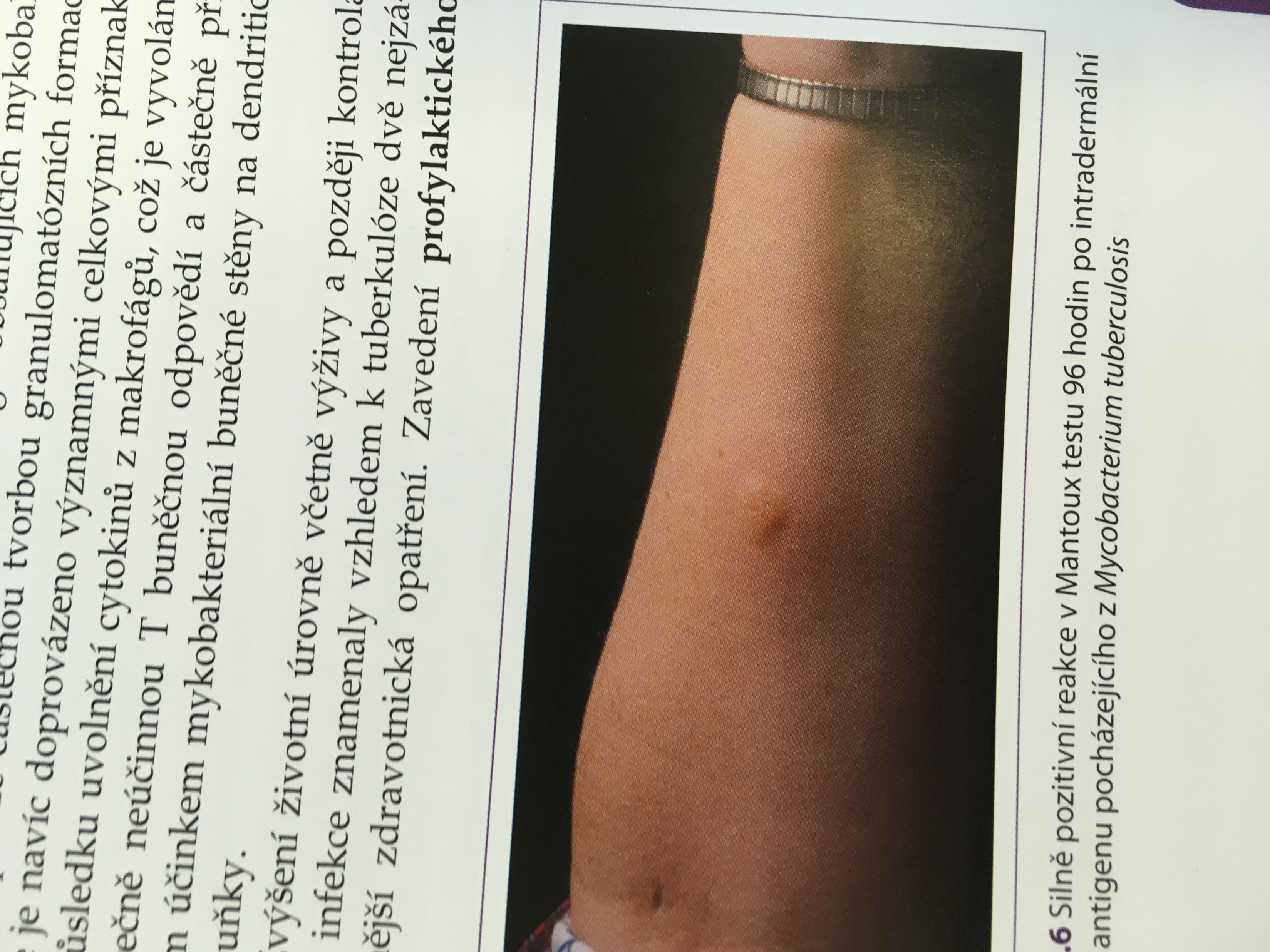 Problematika vakcinace proti TBC
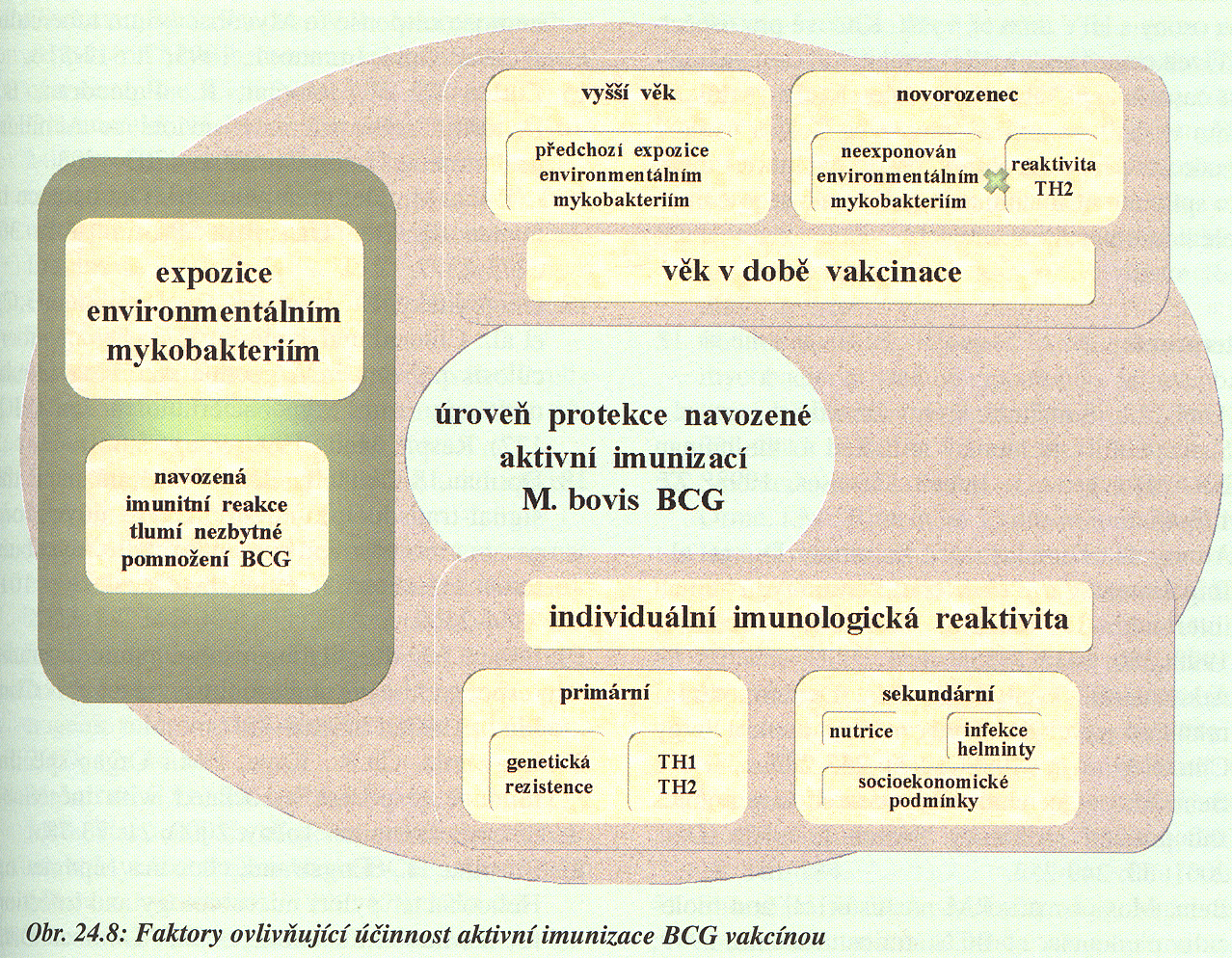 Interakce vybraných virových patogenů s IS
HIV (human immunodeficiency virus), AIDS (acquired immunodeficiency syndrom) 

Poprvé 80. léta 20. stol., celosvětově desítky mil nakažených (r. 2011 – 34 mil lidí)  
V ČR se sleduje od r. 1985, ročně cca 200 případů, kumulativně do 2022:  4 323 

Typy HIV 1 a HIV 2 (liší se geografickým výskytem, patogenitou, klin. obrazem aj.)

Retrovirus, 9 genů, vstup do Th lymfocytů přes: 
 - receptor CD4 a receptory pro chemokiny (CCR5, CXCR4) 
Infikuje: CD4 lymfocyty, Mf, gliové buňky CNS, B lymfocyty
Přes receptor nebo fúzí virového obalu a buněčné membrány 

Izolace prokázána z: cervikální hlen, sperma, krev (lymfocyty, plasma), m m mok, mateřské mléko, slzy, sliny, moč. 

Přenos: pohlavní styk, krev a deriváty a pomůcky, vertikální přenos při porodu (méně než 20% Ab!), kojení.
Fáze onemocnění 
Akutní (několik týdnů): syndromy podobné chřipce, změny virémie a CD4 lymfocytů, vznik Ab a specifické klony T lymfocytů. Tc důležité. 
Asymptomatická (cca 7 let):  rovnováha mezi replikací, úbytkem CD4 lymfocytů a funkcí IS
Vlastnosti viru i hostitele mají vliv (koreceptory, HLA, Tc x protilátky). Progres infekce. 
Symptomatická:  selhání IS, infekce, nádorové bujení (Kaposiho sarkom, 
nehodghinovské lymfomy), autoimunity i alergie
Konečná :  CD4 na nule, oportunní infekce, plísně, atypické mykobakterie
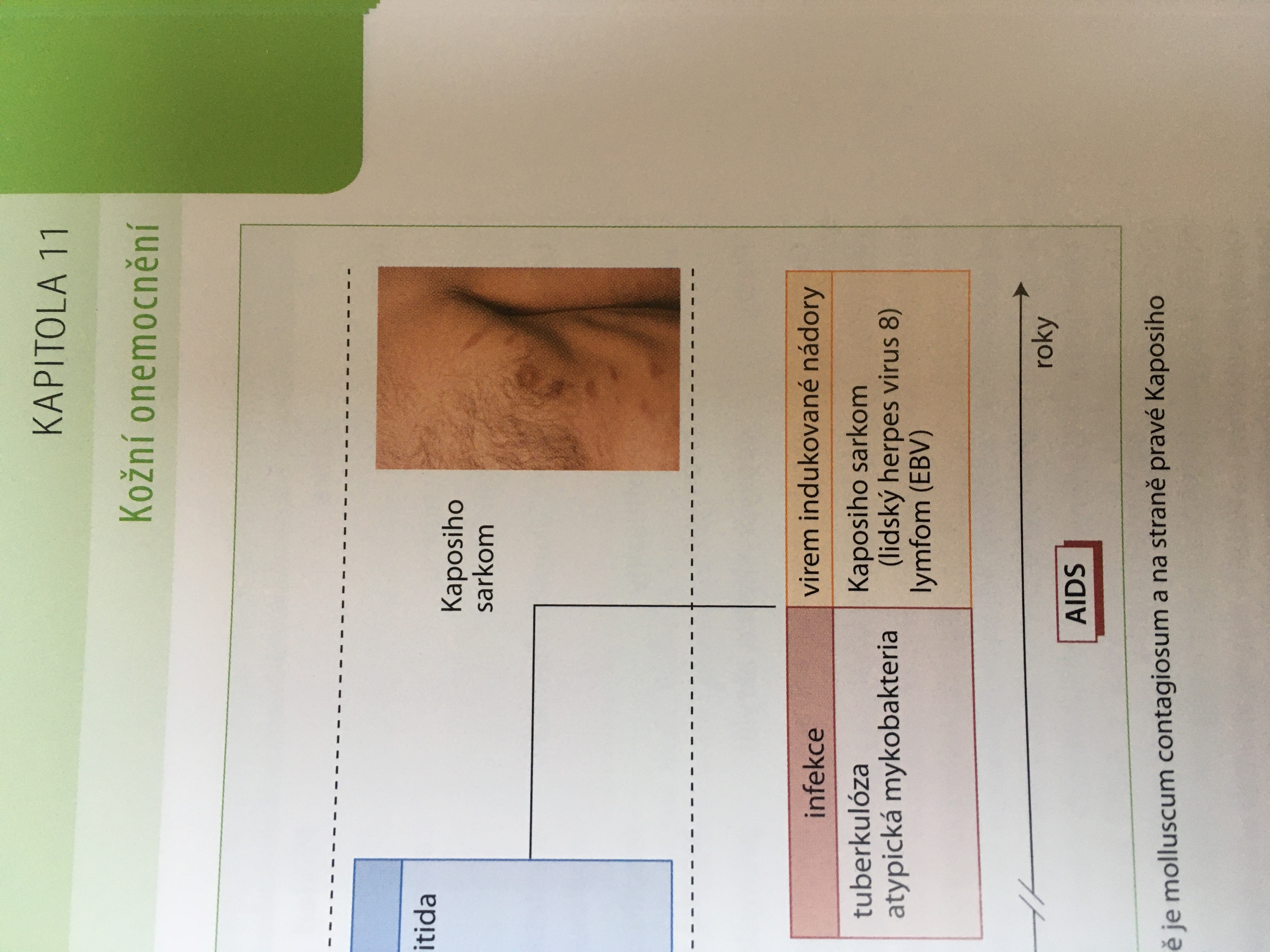 Důležité Tc virově specifické, protilátky moc ne.
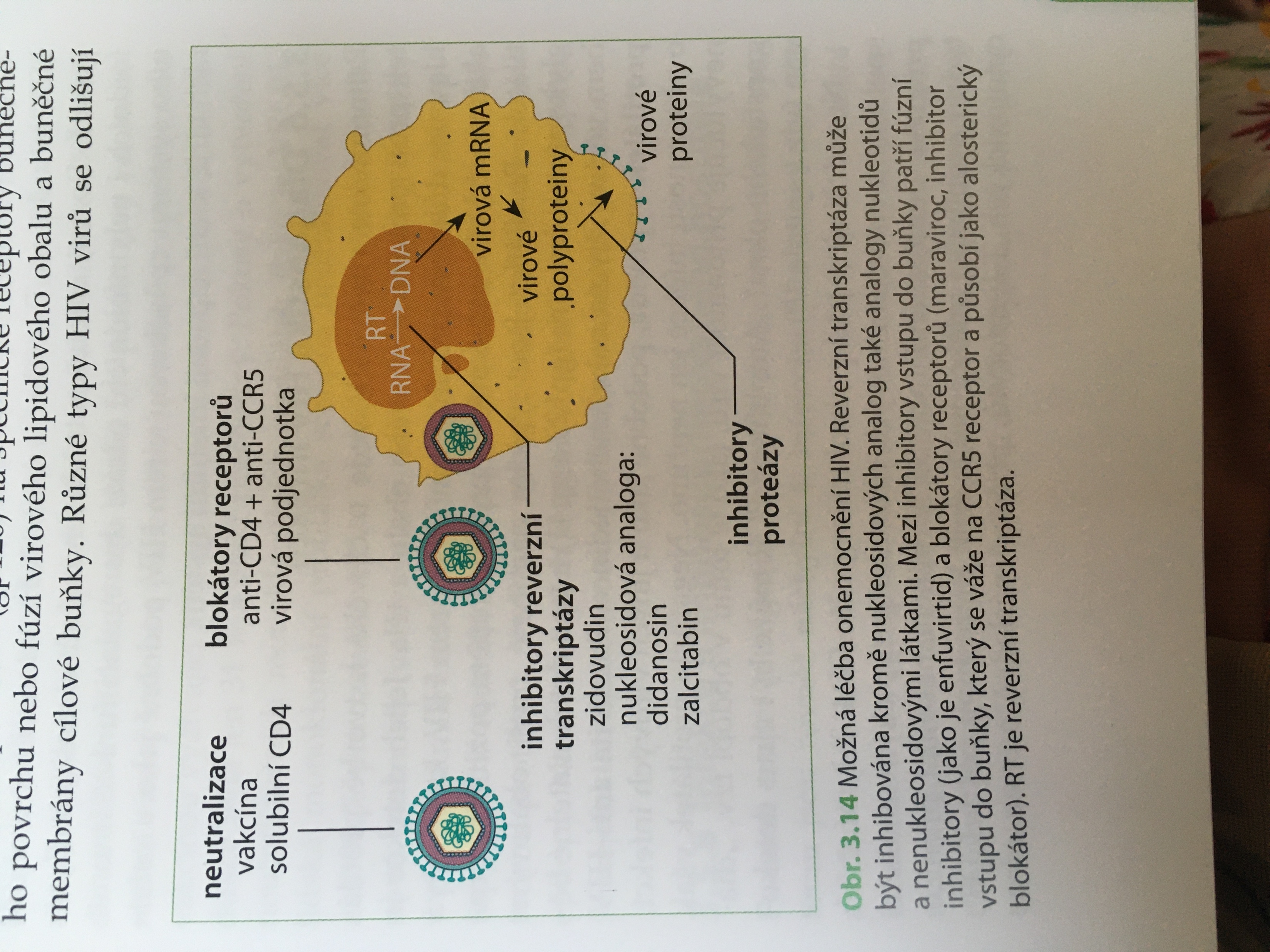 Principy působení léčiv: 
Inhibice reverzní transkriptázy a virové proteázy
Blokace receptorů pro vstup a fůzní inhibitory
Imunomodulace  IL-2, IL-7 
Vakcinace? (nestabilita obalu viru, jeho mutace
MoAb proti určitým epitopům viru
Epstein - Barrové virus (infekční mononukleóza)

vstup do B lymfocytů přes CD 21
v latentní formě přetrvává po celý život
při supresi IS  se aktivuje, onkogenní potenciál
Má geny pro molekuly ovlivňující imunitní systém: 
analog molekuly CD 40, proteiny blokující apoptózu, analog IL-10.
Snižuje také exprexi HLA I
Tvoří se Ab proti EB viru a samotný virus působí jako polyklonální aktivátor B lymfocytů – ovlivnění IS. 

Virus spalniček
Vstup přes CD 46, dočasné lymfopenie

Chřipkový virus 
apoptóza lymfocytů a následná bakteriální infekce
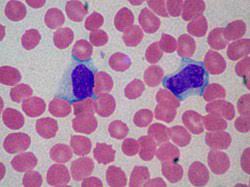